2023 계묘년
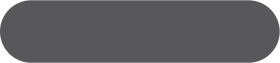 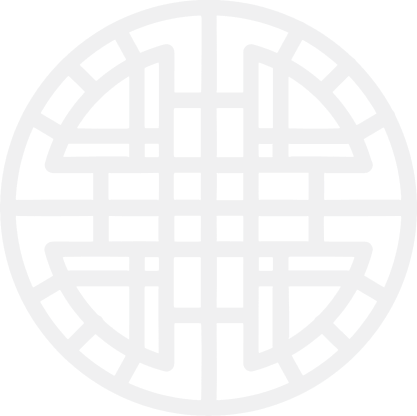 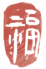 웃음 가득한 새해
복 많이 받으세요
삼성생명
2023년 1월
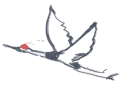 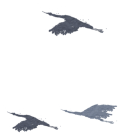 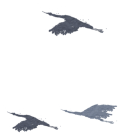 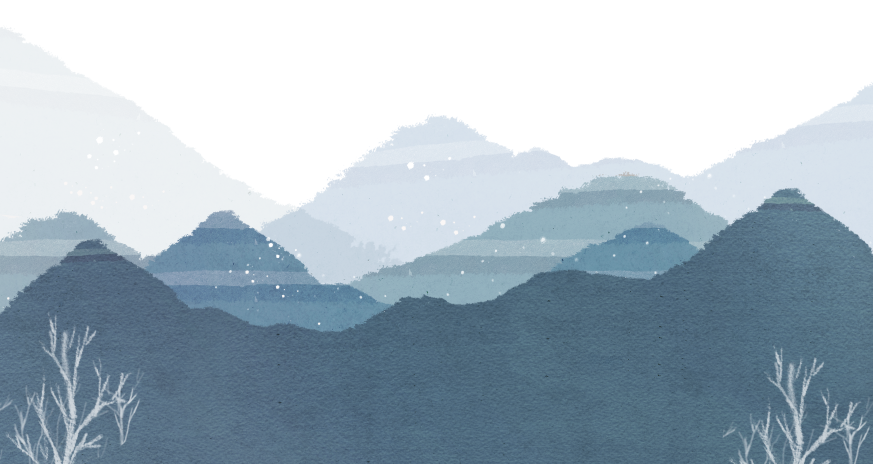 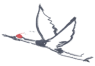 삼성생명콜센터
1588-3114
전산원격지원 
 02-311-4500
·1월 판매 종료/중지상품 안내
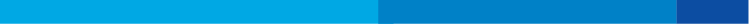 시행 시기 : 2023.01.01 신계약부터
판매 종료
일부 특약 판매 종료
일시 중지
· 생애설계 유니버설 종신/ 간편생애설계 유니버설 종신

· 생활보장보험 탄탄하게

· New 올인원 암보험 갱신만기환급형


· 탄탄한 변액연금 거치형
＊ 갱신순수형 및 비갱신형은 유지
＊ 적립형은 유지
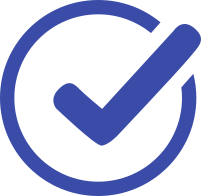 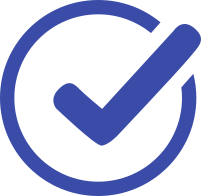 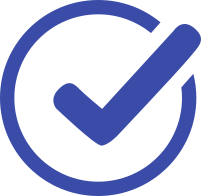 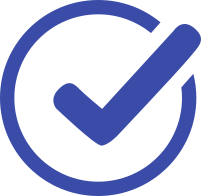 · 종신보험의 부가율 낮은 갱신 특약 14종

· 건강/상해 보험의 부가율 낮은 특약 6종

· 대장금의 부가율 낮은 특약 2종
＊ 두번째 급성심근경색증진단D/두번째 뇌출혈진단특약D
· VUL종신/ VVIP VUL 종신

· 암생애설계 VUL종신

· 달러종신

· 유쾌통쾌 와치 4U
＊ 판매재개 : 2월 1일(수) 예정
＊ 판매재개 : 2월 1일(수) 예정
＊ 개정 판매시 재안내 예정
＊ 개정 판매시 재안내 예정
※ 회사 내부 사정으로 인해 변경 가능성 있음
교육용	본 자료는 판매자 교육용 요약자료이며, 고객에게 제시 및 교부를 금합니다. 정확한 내용은 약관과 상품설명서를 확인하시기 바랍니다.
교육용
·1월 주요 개정 내용 _ 종신
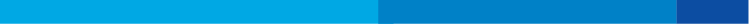 예정이율 인상
예정이율 인상 보험료 예시
대상상품 : (간편)통합UL, 프라임UL,(초/간편)든든플러스,(간편)암든든플러스 ,
                    체증형UL,(간편)암생애설계UL, VUL,(암)생애설계플러스VUL,
                    (간편)대장금,(간편)종합간병보험,(간편)경영인정기
＊ 대장금
＊ 10년 전 / 후
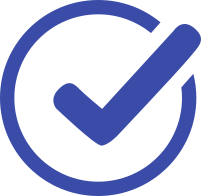 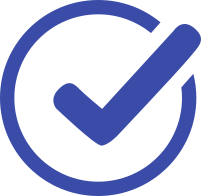 설계 : 40세 남자, 주보험 1억, 2.4% 가정
※ 회사 내부 사정으로 인해 변경 가능성 있음
교육용	본 자료는 판매자 교육용 요약자료이며, 고객에게 제시 및 교부를 금합니다. 정확한 내용은 약관과 상품설명서를 확인하시기 바랍니다.
교육용
·1월 주요 개정 내용 _ 종신
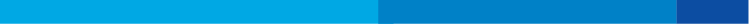 (간편)든든플러스 5년납 신설
(간편)경영인정기 보험료 인하 & 환급률 인상
- 설계 : 40세 남자, 15%체증형, 보너스형,주보험 1억 기준, 2.4%가정
- 설계 : 40세 남자, 주보험 1억 기준, 2.4%가정
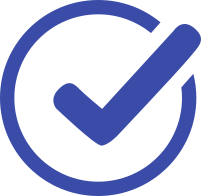 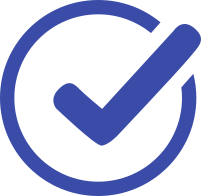 ※ 회사 내부 사정으로 인해 변경 가능성 있음
교육용	본 자료는 판매자 교육용 요약자료이며, 고객에게 제시 및 교부를 금합니다. 정확한 내용은 약관과 상품설명서를 확인하시기 바랍니다.
교육용
·1월 주요 개정 내용 _ 종신
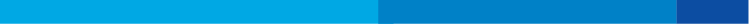 (간편)암든든플러스 개정
① 암진단보험료 환급금 선택특약 보장기간 확대(암진단 Pay-back 기간 확대)
＊ 해당특약 가입 限 보장
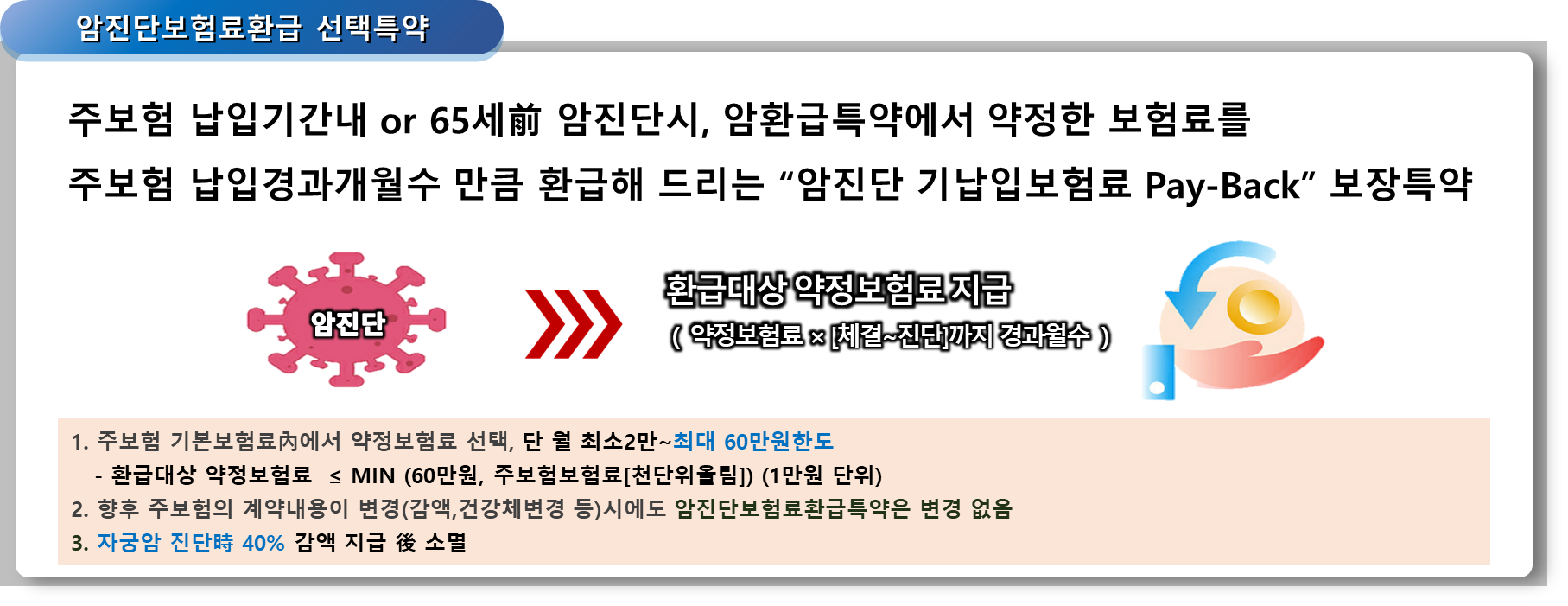 ② 암생활비서비스 보장 강화
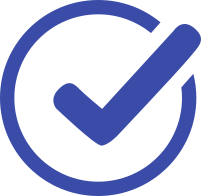 ＊ 완납 후 암진단 時 보장(단,납기 내 암 未진단 時 적용)
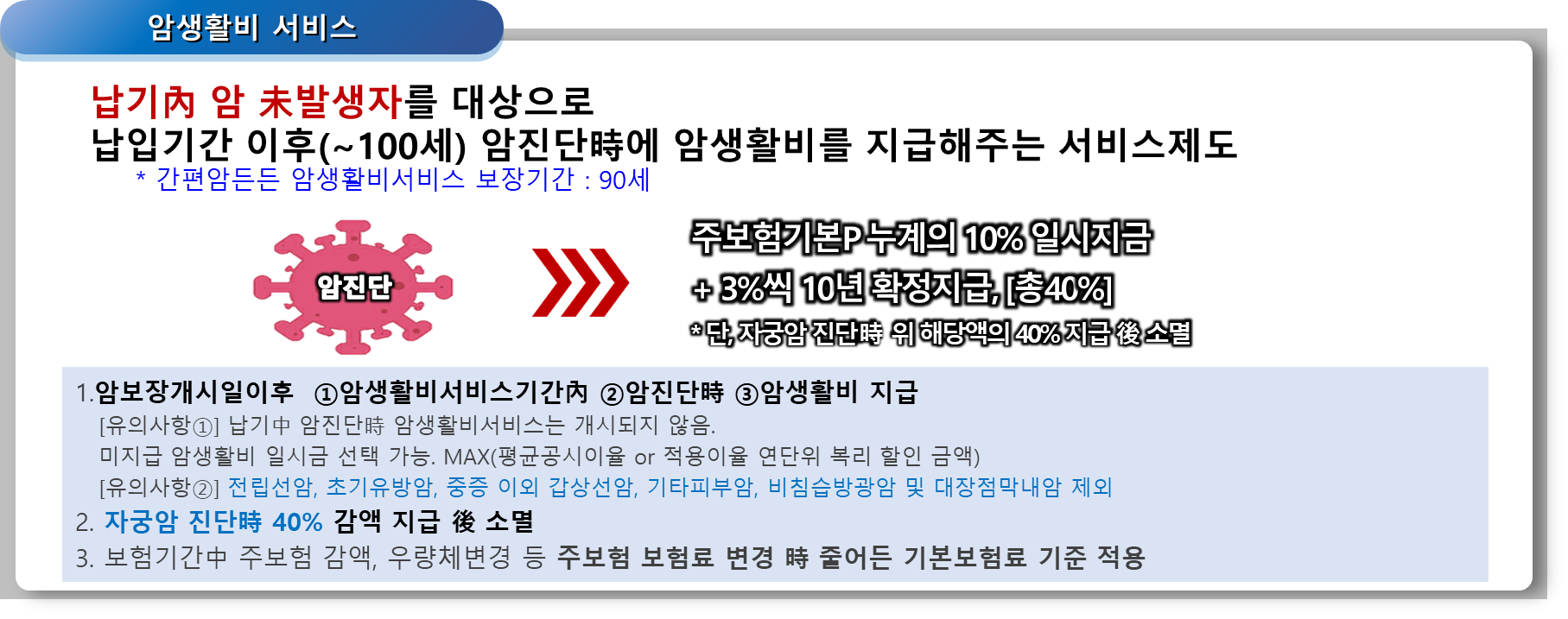 ※ 회사 내부 사정으로 인해 변경 가능성 있음
교육용	본 자료는 판매자 교육용 요약자료이며, 고객에게 제시 및 교부를 금합니다. 정확한 내용은 약관과 상품설명서를 확인하시기 바랍니다.
교육용
·1월 주요 개정 내용 _ 종신
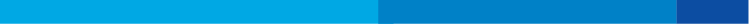 (간편) 암종신류 및 대장금에 최신 보장 추가
개정전 상품 가입고객 사망보험금 증액서비스 시행
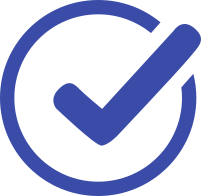 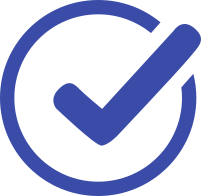 · 증액대상 : ’22.12.1 ~ ’22.12.31 가입 계약

· 주보험 보험료 변동율만큼 ‘주보험 보장금액‘ 증액

· 증액시기 : 증액대상 계약의 가입시점부터 보장금액 증액

· 대상상품 : 통합UL, 체증형UL, 간편UL, (간편)암생UL

                (간편/초간편) 든든플러스, 프라임UL,

                (간편) 암든든플러스, (간편) 경영인정기,

                생VUL, (간편) 대장금
＊ 특약 보장금액은 미변경
＊ 증액처리 전 보험사고 발생으로 보험금 지급된 계약건은 사고보험금 추가 지급
※ 회사 내부 사정으로 인해 변경 가능성 있음
교육용	본 자료는 판매자 교육용 요약자료이며, 고객에게 제시 및 교부를 금합니다. 정확한 내용은 약관과 상품설명서를 확인하시기 바랍니다.
교육용
·1월 주요 개정 내용 _ 건강상해
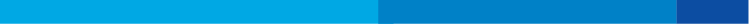 예정이율 인상 : 비갱신형 2.0% → 2.25%
신수술특약 갱신주기 운영기준 일원화
＊ 보험료 5~10% 인하
- 대상상품 : 삼성정기, 비갱신암보험,일당백, 올인원뇌심,
                       우리아이올바른성장
- 설계 : 일당백/뇌심보장 - 무해지환급형, 100세만기 20년납, 1천만 기준 
                 올바른성장 - 100세만기 30년납, 1천만 기준
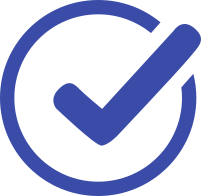 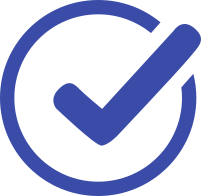 ＊ 3/15년 → 15년
※ 회사 내부 사정으로 인해 변경 가능성 있음
교육용	본 자료는 판매자 교육용 요약자료이며, 고객에게 제시 및 교부를 금합니다. 정확한 내용은 약관과 상품설명서를 확인하시기 바랍니다.
교육용
·1월 주요 개정 내용 _ 건강상해
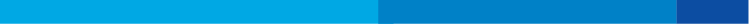 고객 니즈 높은 경증 뇌/심진단 보험료 인하
- 적용대상 : 뇌혈관/허혈심장/특정허혈심장 진단 等
- 대상상품 : 간편종합보장, S/초간편종합보장, 올인원암, 비갱신암,
                       일당백, 올인원뇌심,원더풀, 우리아이올바른성장
- 간편종합은15년 갱신형 기준
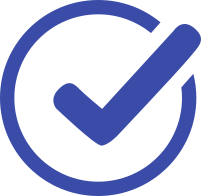 ※ 회사 내부 사정으로 인해 변경 가능성 있음
교육용	본 자료는 판매자 교육용 요약자료이며, 고객에게 제시 및 교부를 금합니다. 정확한 내용은 약관과 상품설명서를 확인하시기 바랍니다.
교육용
·1월 주요 개정 내용 _ 건강상해
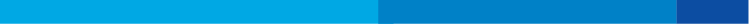 고객 만족도 높은 특약 신규 부가로 상품 경쟁력 제고
자동차사고부상보장 한도 축소
- 대상상품 : 비갱신암/일당백/원더풀/뇌심보장
- 신수술ⅡD, 당뇨병(인슐린투여)치료D:80세만기,30년/80세납 추가. 
        단, 80세 납은 100세만기 限
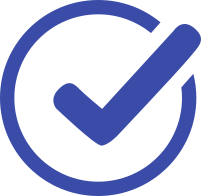 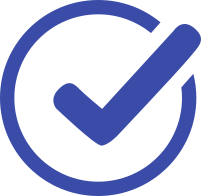 - 대상상품 : 수호신
※ 회사 내부 사정으로 인해 변경 가능성 있음
교육용	본 자료는 판매자 교육용 요약자료이며, 고객에게 제시 및 교부를 금합니다. 정확한 내용은 약관과 상품설명서를 확인하시기 바랍니다.
교육용
·1월 주요 개정 내용 _ 건강상해
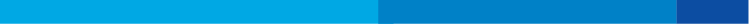 예정이율 인상 : 2.0% → 2.25%
- 대상상품 : 꿈나무어린이, 꿈담은자녀
- 설계 : 꿈나무 -1종(고급형),가입금액 2천, 30세만기, 전기납 
                 꿈담은 -1종(고급형),가입금액 2천, 20년만기
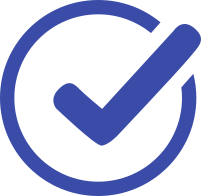 ※ 회사 내부 사정으로 인해 변경 가능성 있음
교육용	본 자료는 판매자 교육용 요약자료이며, 고객에게 제시 및 교부를 금합니다. 정확한 내용은 약관과 상품설명서를 확인하시기 바랍니다.
교육용
·1월 주요 개정 내용 _ 단체보험
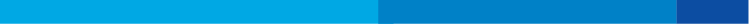 예정이율 인상 : 2.0% → 2.25%
- 대상상품 : 기업재해보장보험
- 기준 : 가입금액 1천, 남자, 10년만기(순수형은 3년), 전기납
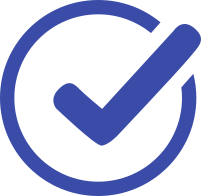 ※ 회사 내부 사정으로 인해 변경 가능성 있음
교육용	본 자료는 판매자 교육용 요약자료이며, 고객에게 제시 및 교부를 금합니다. 정확한 내용은 약관과 상품설명서를 확인하시기 바랍니다.
교육용
·삼성생명 건강관리 서비스 주요내용
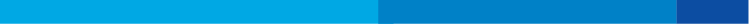 상품별 서비스 종류
서비스 관련 문의사항
(22.12월 기준)
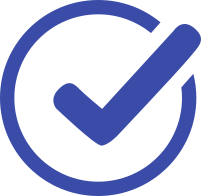 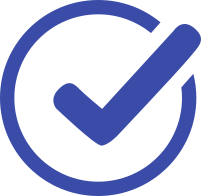 창헬스케어 (1670-0134) :  당뇨케어, 간병케어, 3대질병, 건강증진
AAI 헬스케어 (02-3449-3539) :  프리미엄건강관리(암,뇌/심,GI), 성장케어, 치아
교육용	본 자료는 판매자 교육용 요약자료이며, 고객에게 제시 및 교부를 금합니다. 정확한 내용은 약관과 상품설명서를 확인하시기 바랍니다.
교육용
·삼성생명 건강관리 서비스 주요내용
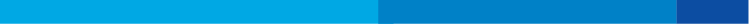 치아 올인원 서비스
성장케어 서비스
(모두다건치) 계약 정상 유지자 전원
(프리미엄덴탈케어) 보철/크라운 보험금 지급사유 발생 피보험자
제공 대상
보험가입일 +30일 ~ 10년간
제공 기간
[모두다건치] 셀프 구강관리 지원, 스케일링 알람, 건강상담, 종합병원 예약 대행
[프리미엄 덴탈서비스] 

 ① 구독형 구강관리 서비스 (유즈툴컴퍼니 or 브러쉬몬스터 택1, 5년간)
 ② 치석관리 프로그램 (스케일링 or 잇몸관리 택 1, 연 1회 5년간)
 ③ 구강관리 물품 제공 (10만 상당)
제공 
서비스
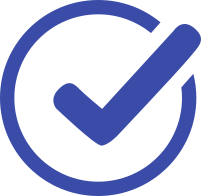 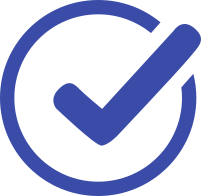 제공 대상
계약 정상 유지중인 피보험자 및 계약자 전원
제공 기간
피보험자 만 나이 18세 계약해당일까지 (최소 5년 제공, 가입 후 1개월 이후 자동개시)
[성장장애] 성장판 검사(1회, 진찰료+검사료), 비만 유전자 검사(1회)
                 수면장애검사(1회,진찰료+검사료), 성조숙증 자가검사(App)
[학습장애] 언어발달평가(전국 발달지원센터 최대 50%할인)
제공 
서비스
[마음건강] 부모 유선/대면심리 상담(총 3회, 자녀 심리상담시)    
 자녀 대면심리상담(총 6회, 학폭피해결정시 등), 미술심리상담(3회, App)
[기본건강케어] 면역세포 보관(암 진단시, 20년), 간호사 동행(총 6회),
 상급병원 이송지원, 건강상담센터(365일), 병원/건강검진 예약 등
교육용	본 자료는 판매자 교육용 요약자료이며, 고객에게 제시 및 교부를 금합니다. 정확한 내용은 약관과 상품설명서를 확인하시기 바랍니다.
교육용
·삼성생명 건강관리 서비스 주요내용
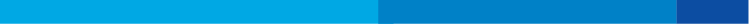 프리미엄건강관리서비스(암/뇌심)
간병케어 서비스
당뇨케어 서비스
제공 대상
계약 정상 유지자.  일부 서비스의 경우 조건 有(대상질병 진단 확정 등)
(갱신암) 최초 계약일+30일부터 15년간  (비갱신암,뇌심) 계약일+30일부터 20년간
제공 기간
* 단, 프리미엄 케어 서비스는 보험금 지급일로부터 5년 이내 이용 가능
[베이직] (평상시) 병원/명의 안내, 진료예약 대행, 건강상담 등
                    (진단시) 정리수납 or 살균케어 서비스 택1,
                 서울/경기 종합병원 입원시 차량 에스코트(1회),  병원간 이송(연 1회)
제공 
서비스
[프리미엄(합산 10회 한도)] 전국 상급병원 간호사 동행, 
 입원시 간병인 지원(24시간 1회), 가사도우미 지원(4시간 0.5회, 8시간 1회)

 대면심리상담(2회 상담시 1회 서비스 간주)
제공 대상
계약 정상 유지자 . 일부 경증이상/중증 간병 진단후부터
보험가입일 1개월~종료일
제공 기간
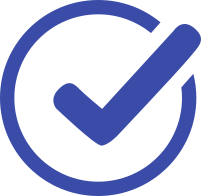 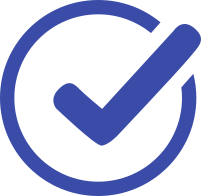 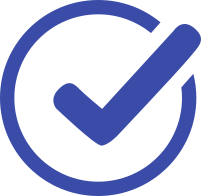 [평상시] 병원 예약, 건강상담, 안부콜(월 1회, 만70세 이상시 정기 안부전화)
 치매 스크리닝(연 1회, 만60세 이상~), 전용 건강관리 App(복약알림 등)
제공 
서비스
[중증간병상태 진단시] 상급종합병원 차량 에스코트(1회)
 요양시설/호스피스병원 예약 지원, 입소키트 제공,  병원간 이송시 지원
제공 대상
당뇨병 진단특약D, N15 가입자, 계약일~15년이내 당뇨병 진단보험금 수령자
제공 기간
서비스 신청일 다음날 부터 5년간
[당뇨관리] 혈압/혈당, 복약일정, 체중관리(App/온라인)
                간호사 모니터링(월 1회), 당뇨 교육, 심리상담, 
                 근골격계 질환관리/거북목/척추측만 자가 측정 등 (App)
제공 
서비스
[일반검진] 건강상담, 종합병원/건강검진 진료예약 지원 등
교육용	본 자료는 판매자 교육용 요약자료이며, 고객에게 제시 및 교부를 금합니다. 정확한 내용은 약관과 상품설명서를 확인하시기 바랍니다.
교육용
삼성생명 행복종신
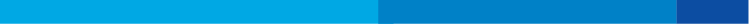 주계약 5억 Plan
7년 완납 후 환급률 100% 활용 가능
01
단, 주계약 7천만 ↑, 7년납 완납시 환급률 기준
2.25% 확정금리를 통한 안정적인 보장자산 마련
02
가입 후 10년 이내 2.25%, 10년 초과 1.75% 복리 적용
할증지수 200까지 표준체 보험료로 인수 가능
03
당뇨, 우울증, 암기왕력자(0~1기)도 인수 가능(단, 심사통과시)
연금선지급을 통한 보장과 노후자금 동시 활용
04
5~20년 선택, 주보험 사망보장 & 환급금 계단식 감액
할증체 고객님이 가입가능한 최대금액 5억!!!
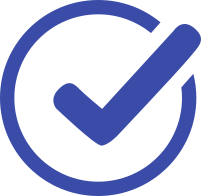 교육용	본 자료는 판매자 교육용 요약자료이며, 고객에게 제시 및 교부를 금합니다. 정확한 내용은 약관과 상품설명서를 확인하시기 바랍니다.
교육용
(간편)우리집 착한종신
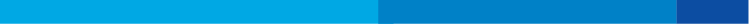 상속자산준비 및 상속세 재원 마련에 최적화
01
30억 초과건 고액심사 프로세스 운영(간편상품은 30억까지)
가성비 좋은 종신! 일반도 간편도 모두 저렴!!
02
일반 :  40세,주보험 1억, 20년납, 남 16.3만, 여14만
 간편 :  50세,주보험 1억, 20년납, 남 25만, 여 20.7만
최대 80세! 상속세 대비 니즈가 큰 고연령 고객 가입 가능
03
사망보장 집중으로 이해 용이, 환급/연금/암보장 강화形 상품 대비 저렴
3/2/5 고지항목에 해당하지 않으면 유병자 고객님도 가입 가능(간편상품 限)
04
3無보험 : 진단無 / 부담보,삭감無 / 추가할증 無
상속세 재원마련에 최고의 종신보험
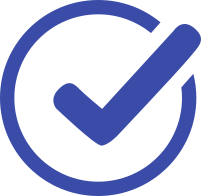 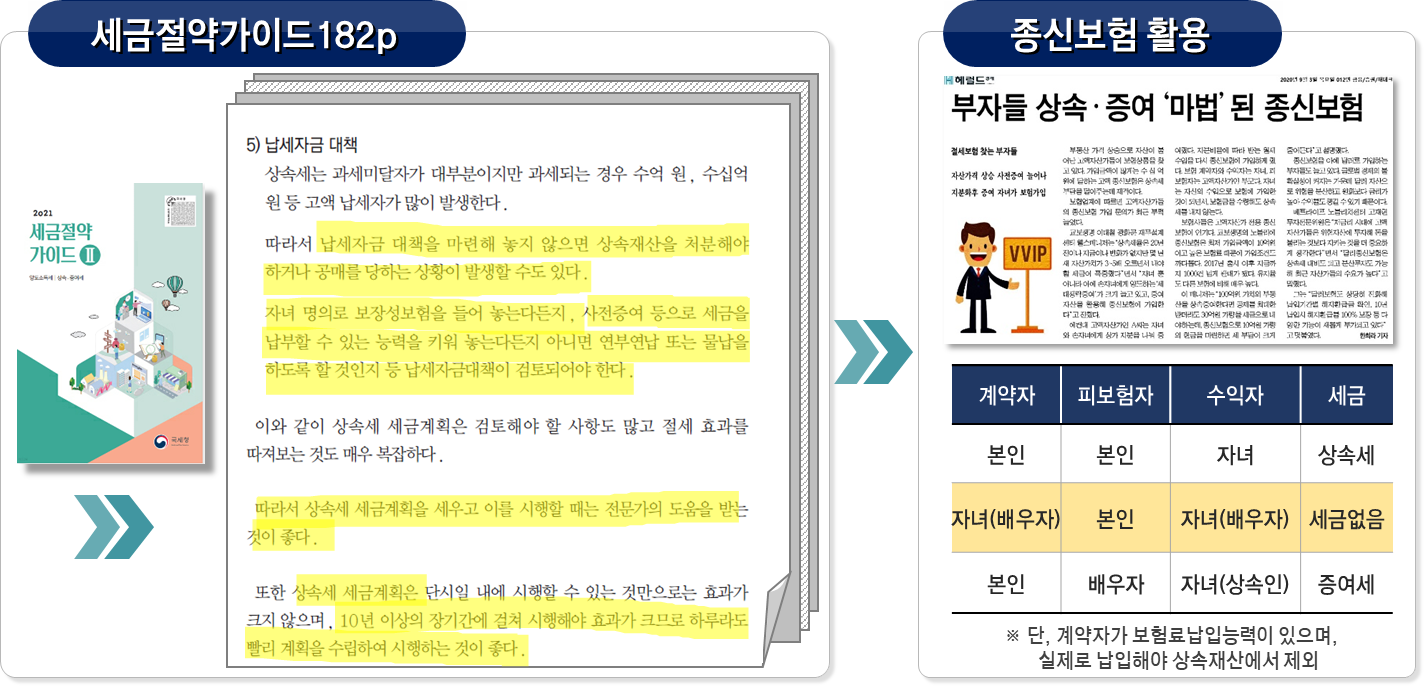 교육용	본 자료는 판매자 교육용 요약자료이며, 고객에게 제시 및 교부를 금합니다. 정확한 내용은 약관과 상품설명서를 확인하시기 바랍니다.
교육용
주보험 10억 상속세 Plan
남자
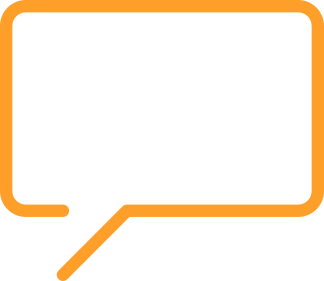 여자
(출처 : 소비자보호원, 2015)
주보험 2천만 장례비 Plan
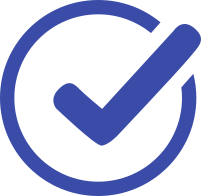 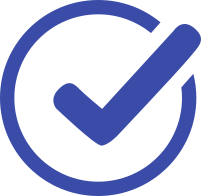 누구에게나
장례비 2천만은
선택이 아닌 필수!!
교육용	본 자료는 판매자 교육용 요약자료이며, 고객에게 제시 및 교부를 금합니다. 정확한 내용은 약관과 상품설명서를 확인하시기 바랍니다.
교육용
(간편)경영인정기
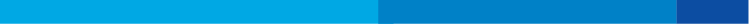 더욱 저렴하고 강력하게 돌아온 (간편)경영인정기
체증식 보장구조로 증가하는 상속세 Risk 대비 가능
01
-  10%/15%/20% 체증형 선택시 시간이 경과할수록 사망보험금 증가(간편 10/15%)
유병자 고객님도 간편고지로 20억까지!
02
고객 상황에 맞는 Risk 관리 가능
긴급 유동자금 필요시 약관대출 활용 가능
03
보험 가입 후 10년 이내, 피보험자 75세 미만, 보너스/라이트형 전기납 限
연금·적립전환! 계약의 다양한 활용 가능
04
계약일부터 7년이 지난 시점부터 일정 요건 충족 시 가능
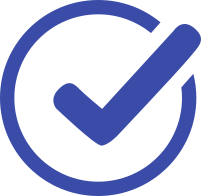 - 설계 : 40세 남자, 15%체증형, 보너스형,  주보험 1억 기준, 2.4%가정
교육용	본 자료는 판매자 교육용 요약자료이며, 고객에게 제시 및 교부를 금합니다. 정확한 내용은 약관과 상품설명서를 확인하시기 바랍니다.
교육용
전환조건(모두 충족 시 可)

  · 보장형 계약 가입 후 7년이 지난 유효한 계약

  · 전환일 당시 보장형 계약의 전환신청 보험가입금액에 해당하는 적립액이  500만원 이상인 경우

계약자 및 피보험자의 요건

  · 전환 후 계약의 계약자는 전환 전 계약의 계약자와 동일

  · 전환 후  계약의 피보험자는 ‘보장형 계약의 피보험자’  또는 ‘보장형 계약의 피보험자의 
      가족관계등록부상 배우자 또는 자녀(자녀가 복수인 경우 계약자가 선택한 1인에 한)’

  · 적립형 계약의 피보험자 가입 나이는 20세~80세(간편 : 30세~80세)

전환방법

  · 적립형 계약으로 전환 신청시 계약자는 적립형 계약의 보험 가입금액, 기본보험료를 선택

  · 적립형 계약으로의 전환이 승낙된 경우 전환일은 건강진단을 받지 않는 경우에는 전환 신청일,
      진단계약은 진단일(재진단의 경우에는 최종진단일)의 다음날 부터 30일 이후 최초 도래하는 
      월계약해당일로 함
적립형 계약으로의 전환(1회 限)
보험계약 대출
＊ 상기 적립액은 주보험의 종류에 따라 다르므로 약관 또는 상품설명서 확인 必
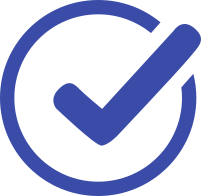 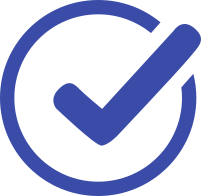 ※ 이 보험상품은 순수보장성 상품으로 만기환급금이 없습니다. 따라서 ,보험계약대출 원리금이 보험약관에서 정한 해지환급금에 도달하거나 초과
    되었을 때  계약자는 즉시 보험계약대출 원리금 전액 상환 또는 일부 상환을 통해 보험계약대출 원리금이 해지환급금 이하가 되도록 해야합니다.
교육용	본 자료는 판매자 교육용 요약자료이며, 고객에게 제시 및 교부를 금합니다. 정확한 내용은 약관과 상품설명서를 확인하시기 바랍니다.
교육용
올인원/비갱신 암보험
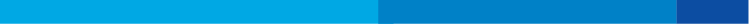 표적항암 최대 8천 포함 다양한 보장 가능
01
- 표적항암치료時 최대 8천만 보장, 예방/경증/진단/치료 등 다양한 보장 가능
30년 갱신형/비갱신형 추가로 최대 100세까지 다양한 보장
02
-  암MRI/PET검사, 갑상선/전립선/유방 바늘생검, 암다빈치로봇수술, 카티항암약물치료 등
통원도 보장하는 신수술Ⅱ 도입, 양성자/세기조절 한도 UP
03
통원도 보장하는 신수술Ⅱ 15년 재가입형 도입, 양성자 1천 → 2천, 세기조절 5백 → 1천
암 발병부터 회복까지 프리미엄 건강관리 서비스 제공
04
15년/30년 갱신은 15년간, 비갱신은 20년간 제공 → 간호사 동행, 간병인, 가사도우미 등 총 10회
항암약물치료 부작용을 최소화한 선진 항암치료기법
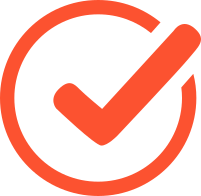 · 1~3개월마다 약물치료
· 환자 본인의 면역세포인  T세포를 추출,

    암세포를 공격하도록 배양 후 주입하는

    ‘개인맞춤’치료제
· 암세포의 특정분자에만 반응, 암세포만 파괴
표적
항암약물
허가치료
카티(CAR-T)
항암약물
허가치료
· 면역세포가 암세포만을 정확하게 표적
· 부작용을 현저하게 감소시켜 ‘삶의 질’ 개선
· 통원을 통한 처방, 복용으로 일상생활 가능
· 체내 정상세포 손상을 최소화
최대 8천만
최대 5천만
· 표적부위인 암에 도달하기 전까지

    방사선 방출 없음
· 정상조직에는 약한 방사선을, 암에는 강한

    방사선을 내도록 첨단 컴퓨터가 자동 조절
· 양성자를 빛의 60%에 달하는 속도로

   가속화해 암조직을 파괴
· 방사선 치료방향에 따라 방사선의 세기 조절
항암양성자
방사선치료
항암세기조절
방사선치료
· 암의 앞뒤쪽 등 정상조직에 손상을 주지 않음
· 여러 개의 종양을 한꺼번에 치료 가능
최대 2천만
최대 1천만
교육용	본 자료는 판매자 교육용 요약자료이며, 고객에게 제시 및 교부를 금합니다. 정확한 내용은 약관과 상품설명서를 확인하시기 바랍니다.
교육용
상품Plan
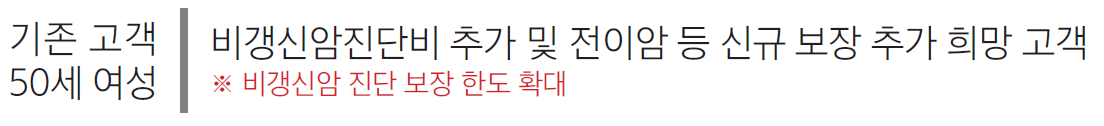 신규보장 중심
비갱신 업셀 모델
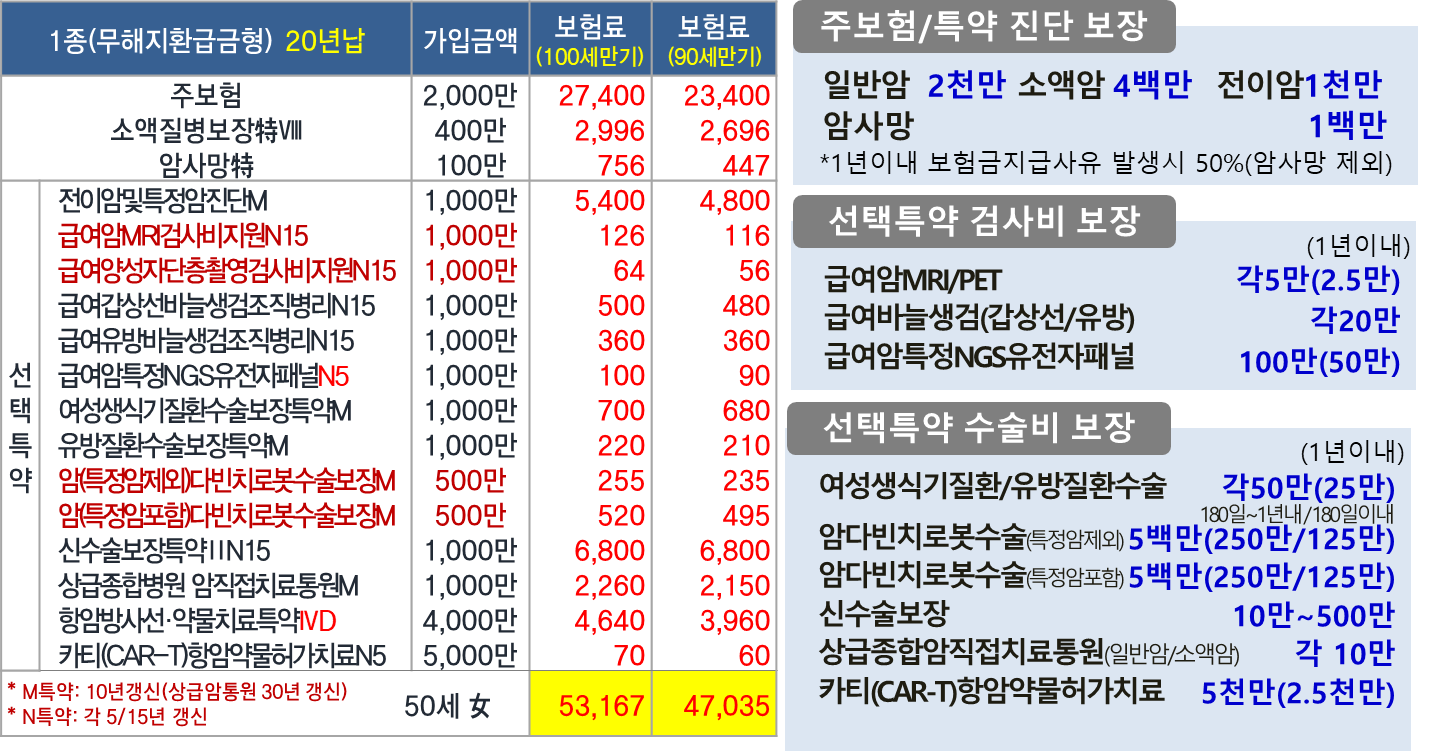 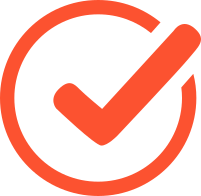 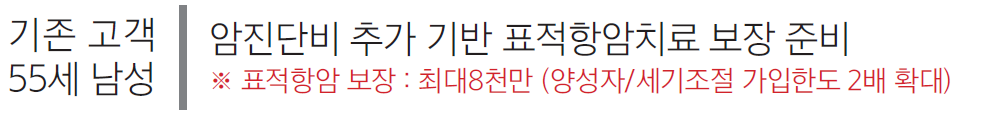 항암치료 보장  
30년 갱신 모델
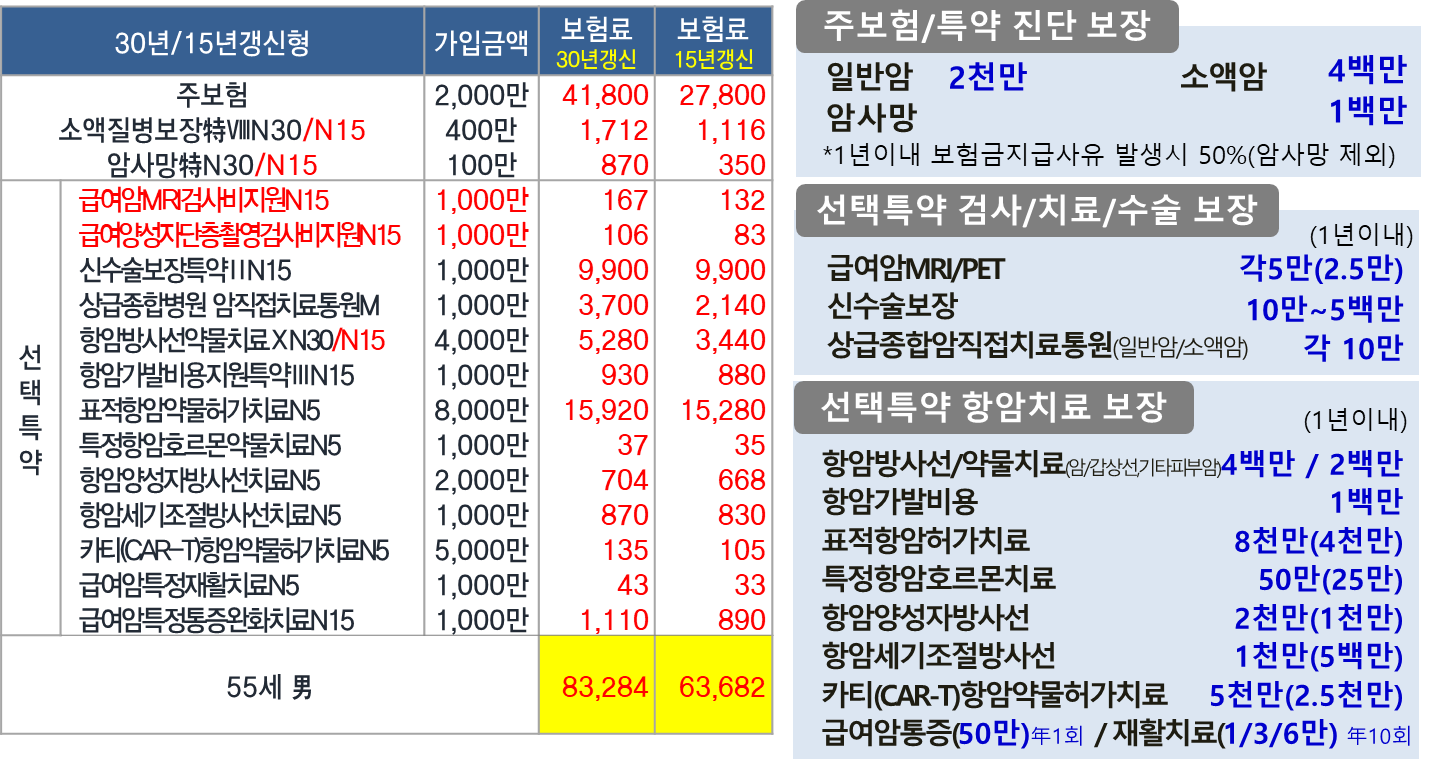 교육용	본 자료는 판매자 교육용 요약자료이며, 고객에게 제시 및 교부를 금합니다. 정확한 내용은 약관과 상품설명서를 확인하시기 바랍니다.
교육용
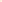 삼성 (간편)치아보험
보철 치료의 이해
보존 치료의 이해
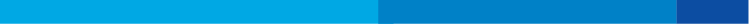 임플란트
하나 이상의 치아를 상실한 경우, 상실한 치아 자리에 티타늄으로 제작한 나사를 뿌리 삼아 인공                치아를   심는 시술
씹는 힘이 강하고, 반영구적인데다 자연 치아처럼 보여 ‘제 3의 치아’로 불림
치과치료 가운데 가장 고가에 속하지만 기능성과 심미성이 우수해 선호도 높음
최대 200만(간편 100만)
브릿지
하나의 치아를 상실한 경우, 상실한 치아 주변에 있는 두 개 이상의 치아를 기둥삼아 다리를                놓듯이 인공치아를 연결하는 방식
임플란트에 비해 저렴하고 단기간 치료가 가능하지만 건강한 주변 치아를 깍아내야 하는
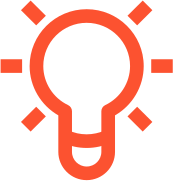 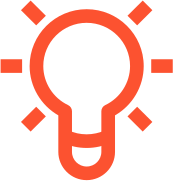 부담이 있음
최대 100만(간편 50만)
틀니
다수의 치아를 상실했으나 잇몸 상태가 좋지 않아 임플란트를 심을 수 없는 경우, 치아의  기능을 대신하는 인공 치아
남아있는 치아에 고리를 걸어 고정시키며, 환자 스스로 뺐다 끼울 수 있음
-임플란트에 비해 씹는 힘은 현저히 떨어짐
최대 200만(간편 100만)
크라운
- 충치나 외상으로 손상된 치아의 표면적이 넓을 경우, 치아를 보호하기 위해 치관 전체
  표면을 보철물로 씌우는 치료
- 신경치료와 동반되는 경우가 많음
최대 40만(간편 30만)
인레이
- 충치 범위가 좁아 치아 삭제량이 적을 경우에 해당. 치관(치아머리)에서 움푹 들어간
  부분을 본을 떠서 장착하는 방식의 치료
최대 20만
온레이
- 충치 범위가 넓어 치아 삭제량이 많을 경우에 해당. 치관에서 움푹 들어간 부분 뿐 아니라,
   뾰족 튀어나온 부분을 채우는 것까지 포함
최대 20만
교육용	본 자료는 판매자 교육용 요약자료이며, 고객에게 제시 및 교부를 금합니다. 정확한 내용은 약관과 상품설명서를 확인하시기 바랍니다.
교육용
일반 치아보험 상품 특징
더 길~어진 가입연령과 보험기간, 노후에도 치과 비용 걱정 없이!
01
최대가입나이 : 70세, 보장기간 : 100세
아프면? 치료 全과정 Full 보장, 안아프면? 영구치유지 100만
02
-  발치(최대42만) → 치조골(최대50만) → 임플란트(최대200만) → 재식립(최대100만), 재해파절 (최대10만)
업계 유일 치아 건강관리를 위한 현물 & 덴탈케어 서비스 제공
03
보철/크라운 치료시 : 고급칫솔 Set 배송(5년), 스케일링/잇몸관리(연 1회), 구강관리 물품(10만)
가입자 전원 : 종합병원 예약대행, 스케일링 알림, 셀프 구강관리 지원 등
Plan 1
Plan 2
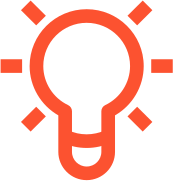 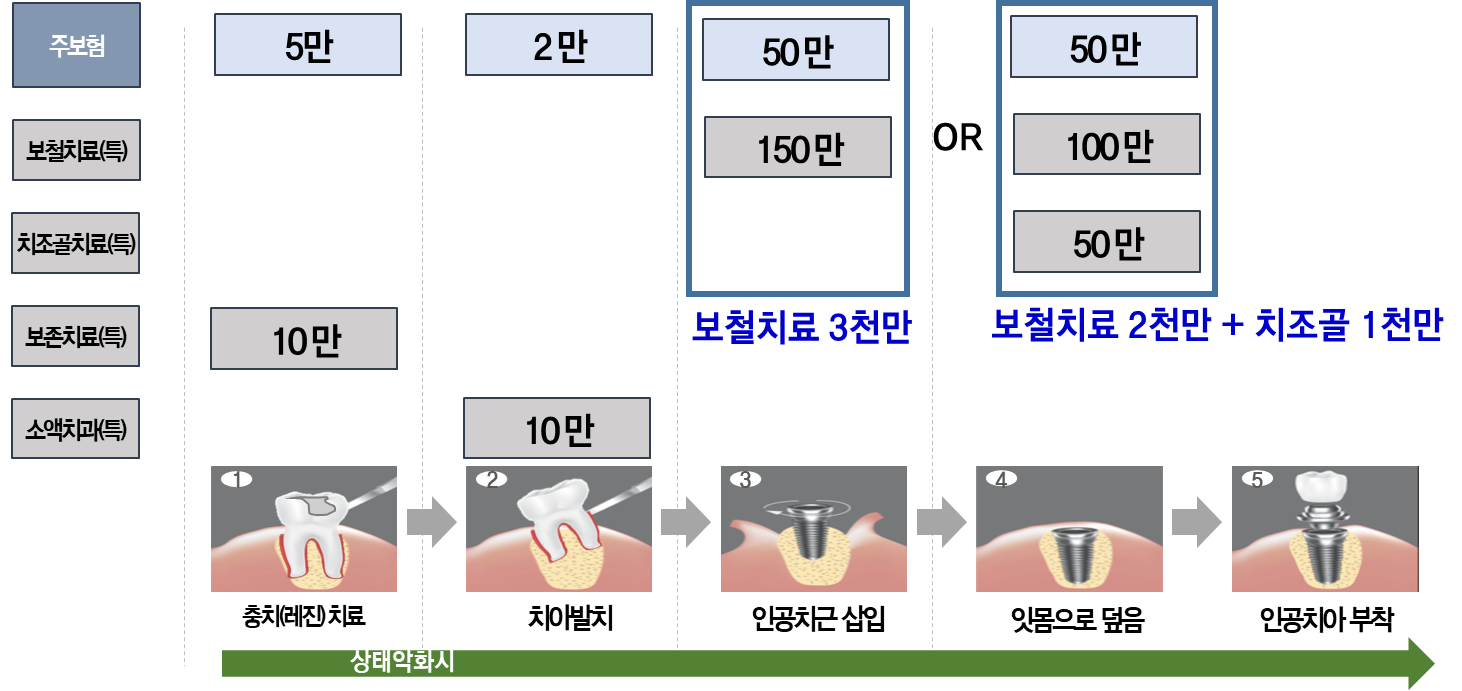 특약가입 시
재식립 임플란트
100만까지!
치아발치 및 임플란트1 개 수술時
Plan 1.   주보험 1천 / 보철치료 3천 /  재식립임플란트 2천 / 크라운치료 3천 / 보존치료 1천 /소액치과 1천 / 재해파절 1천
Plan 2.   주보험 1천 / 보철치료 2천 / 치조골이식  1천 /  재식립임플란트 2천 / 크라운치료 3천 / 보존치료 1천 /소액치과 1천 / 재해파절 1천
보장내용(일반)
보험료(일반)
교육용	본 자료는 판매자 교육용 요약자료이며, 고객에게 제시 및 교부를 금합니다. 정확한 내용은 약관과 상품설명서를 확인하시기 바랍니다.
교육용
간편 치아 상품 특징
치주질환 유병력자도 가입이 가능한 ‘간편 치아’
01
최근 5년 이내 치주질환으로 수술을 받았더라도, 1년내 치료 이력이 없으면 OK!
업계 최대 수준의 보험기간, 노후에도 치과 비용 걱정 없이!
02
- 가입 나이 : 30~70세, 보험기간 : 100세
아프면? 치료 全과정 Full 보장, 안아프면? 영구치유지 100만
03
발치(최대2만) → 치조골(최대50만) → 임플란트(최대100만) → 재식립 임플란트(최대100만)
업계 유일 치아 건강관리를 위한 현물 & 덴탈케어 서비스 제공
04
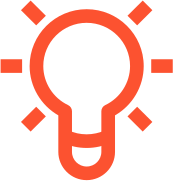 보철/크라운 치료시 : 고급칫솔 Set 배송(5년), 스케일링/잇몸관리(연 1회), 구강관리 물품(10만)
가입자 전원 : 종합병원 예약대행, 스케일링 알림, 셀프 구강관리 지원 등
Plan 1
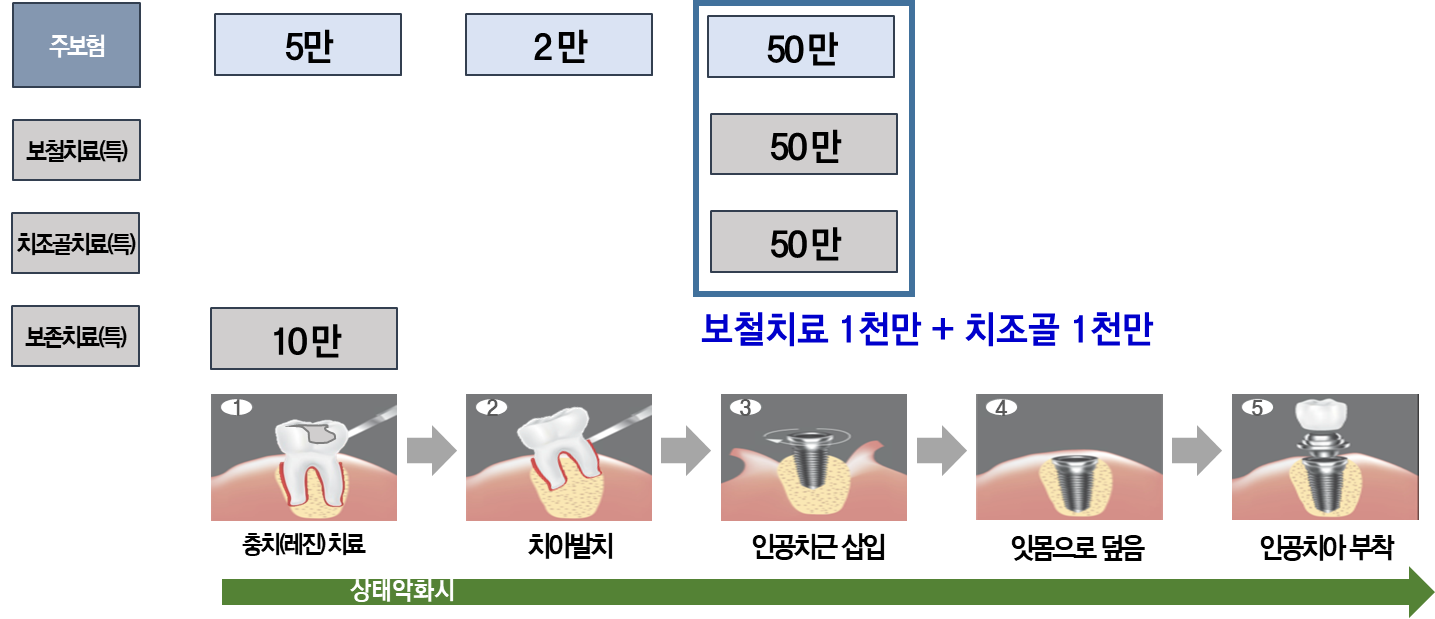 특약가입 시
재식립 임플란트
100만까지!
치아발치 및 임플란트1 개 수술時
보장내용(일반)
Plan 1. 주보험 1천 / 보철치료 1천 /  치조골이식 1천 / 재식립임플란트 2천 / 크라운치료 1천 / 보존치료 1천 /재해파절 1천
보험료(간편)
보험료(간편)
교육용	본 자료는 판매자 교육용 요약자료이며, 고객에게 제시 및 교부를 금합니다. 정확한 내용은 약관과 상품설명서를 확인하시기 바랍니다.
교육용
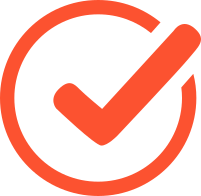 보험료는 저렴하게 보장은 동일하게
꿈나무 어린이/꿈담은 자녀보험
상품 특징 안내
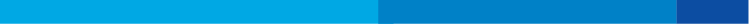 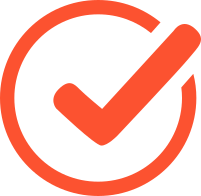 - 설계 : 꿈나무 -1종(고급형),가입금액 2천, 30세만기, 전기납 
                 꿈담은 -1종(고급형),가입금액 2천, 20년만기
교육용	본 자료는 판매자 교육용 요약자료이며, 고객에게 제시 및 교부를 금합니다. 정확한 내용은 약관과 상품설명서를 확인하시기 바랍니다.
교육용
꿈나무 어린이보험 보장 내용
꿈담은 자녀보험 보장 내용
- 기준 : 주보험 2,000만(고급형)
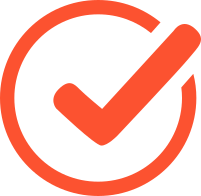 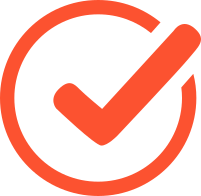 - 기준 : 주보험 2,000만,20년만기,전기납
교육용	본 자료는 판매자 교육용 요약자료이며, 고객에게 제시 및 교부를 금합니다. 정확한 내용은 약관과 상품설명서를 확인하시기 바랍니다.
교육용
삼성 기업재해 보장보험
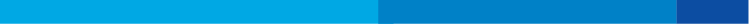 21년 산업재해 통계
규모별
유형별
업종별
81%
72%
50%▲
50인 미만 소규모 사업장
떨어짐, 끼임사고
건설업, 제조업
급증  업종
연 령
국 적
43%
12%
36명
60세 이상 고령자
외국인 노동자
배달업종
* 출처 : 고용노동부
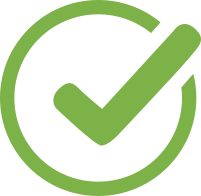 재해사고時 보험금 지급을 통한 보상재원 마련
01
-  산재 인정 여부와 상관없이 약관에서 정한 사고에 대해 보장
보험사고 발생 이후 변동없는 보험료
02
산재사고 발생시 산재보험료 상승 ↔  당사 단체보험료는 변동 없음(갱신보험료 제외)
순수형 및 환급형 선택 및 5인 미만 사업장(2~4)도 보장 可
03
순수형/50/70/80/90/100%
퇴직 및 신입직원 발생 時 피보험자 교체  可
04
피보험자의 보험만기 前 퇴직 時 신규채용자와 변경 가능
교육용	본 자료는 판매자 교육용 요약자료이며, 고객에게 제시 및 교부를 금합니다. 정확한 내용은 약관과 상품설명서를 확인하시기 바랍니다.
교육용
예정이율 인상으로 보험료 가격경쟁력 강화
＊  2.0% →  2.25%
- 기준 : 가입금액 1천, 남자, 10년만기(순수형은 3년), 전기납
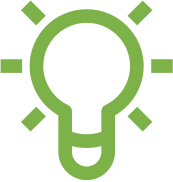 교육용	본 자료는 판매자 교육용 요약자료이며, 고객에게 제시 및 교부를 금합니다. 정확한 내용은 약관과 상품설명서를 확인하시기 바랍니다.
교육용